VAKSINASI DEWASA TINGKATKAN IMUN TUBUH
DR MAJID ROHMAWANTO
PLT KEPALA DINAS KESEHATAN KOTA MAGELANG
RABU, 2 DESEMBER 2020
1
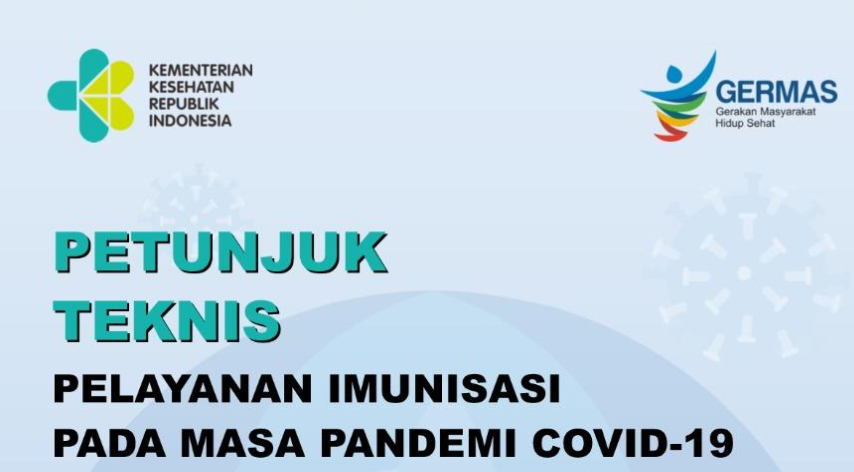 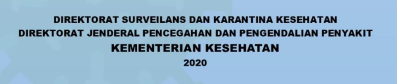 2
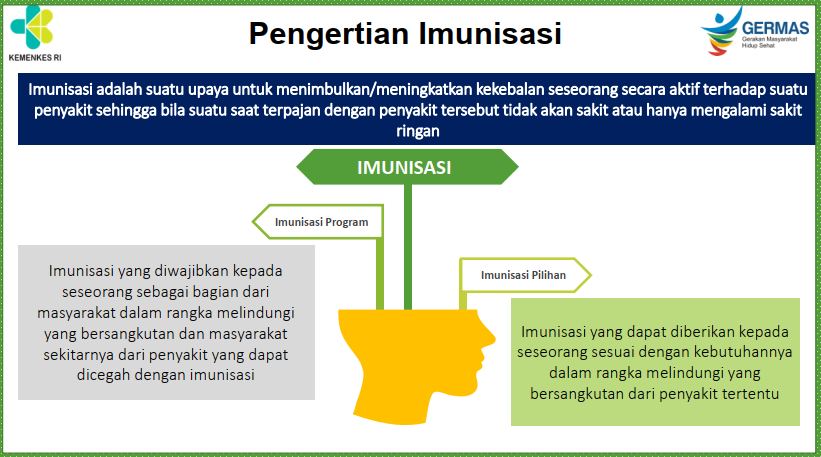 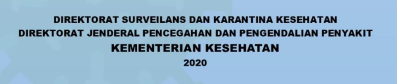 3
Istilah vaksinasi dan imunisasi sering dipakai secara bergantian.
4
Tujuan Vaksinasi
Melindungi seseorang terhadap 
penyakit tertentu (intermediate goal, tujuan antara)
Menurunkan prevalensi penyakit
(mengubah epidemiologi penyakit)
Eradikasi penyakit (final goal, tujuan akhir)
5
Upaya Mencapai Tujuan Akhir (Final Goal)
Penguatan  surveilans
Imunogenisitas & reaktogenisitas
Cakupan >80%
6
Mengapa Vaksinasi Penting (WHO, 2020)
Individu
Komunitas
Herd immunity
7
Keberhasilan Program Imunisasi
8
Konsep Herd Immunity
1
2
9
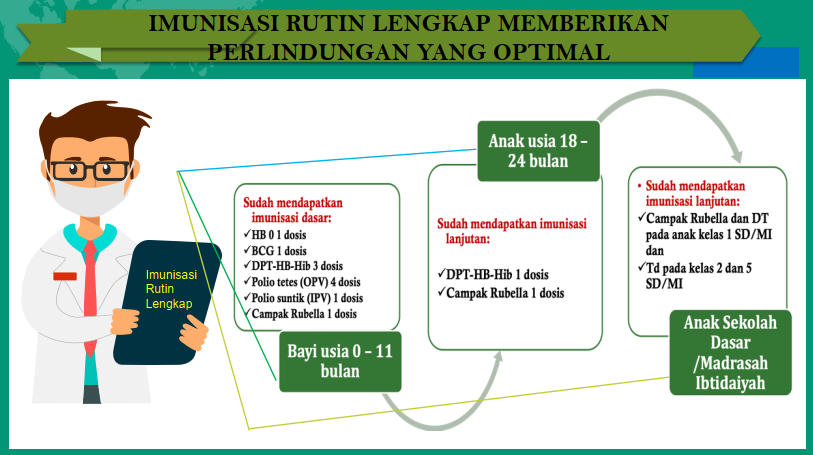 10
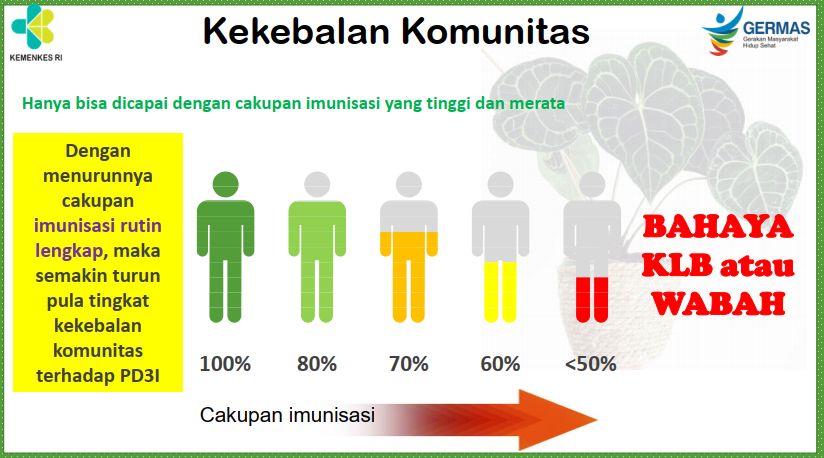 11
Manfaat Imunisasi
MANFAAT  IMUNISASI 
Mencegah penularan penyakit menular 
Eradikasi penyakit menular (Variola) 
Mengendalikan penularan penyakit (Polio, Morbili)
Setiap 1 Rupiah yang diinvestasikan untuk vaksinasi menghasilkan manfaat 16 Rupiah (16 x lipat)
Setiap anak berhak untuk memperoleh vaksinasi, untuk anak telah dilaksanakan Program Imunisasi Nasional (PIN)
12
IMUNISASI PADA ORANG DEWASA DI INDONESIA
Imunisasi pada anak secara massal telah dimulai pada tahun 1970 dan telah berkembang menjadi Program Imunisasi Nasional
Imunisasi pada dewasa baru dimulai tahun 2003
Imunisasi dewasa biaya masih ditanggung masyarakat kecuali tetanus dan difteri
IMUNISASI MENINGITIS DALAM PROGRAM KESEHATAN HAJI
Di luar negeri imunisasi dewasa sebagian besar juga ditanggung oleh negara
13
PELAYANAN IMUNISASI PADA BALITA DAN ANAK SEKOLAH PADA MASAPANDEMI
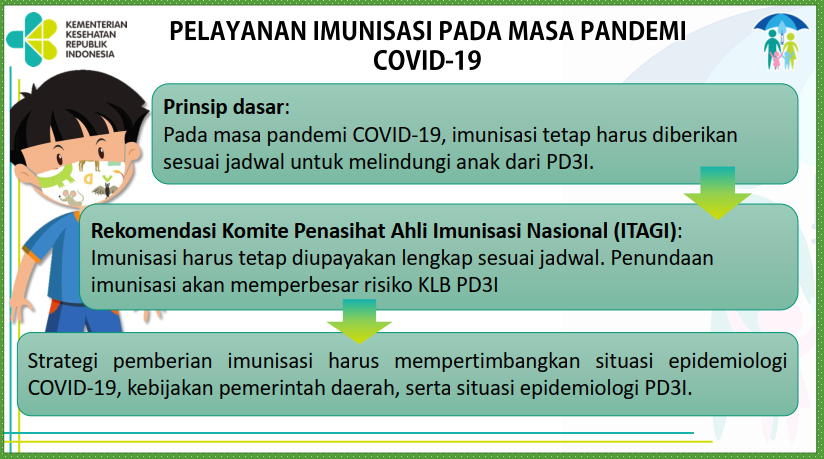 14
IMUNISASI COVID 19
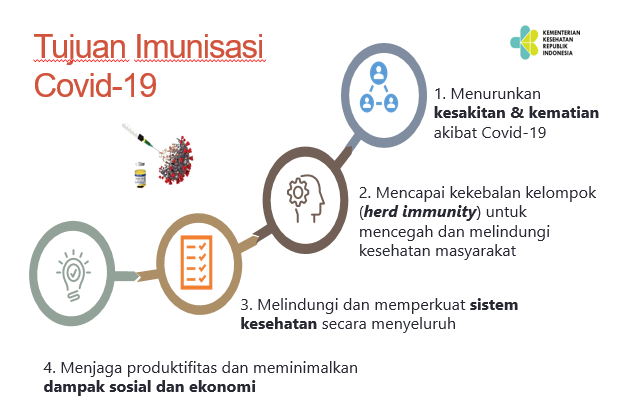 15
Herd Immunity COVID-19
Dicapai dengan vaksinasi COVID-19 
Menurut perhitungan untuk mecapai Herd Immunity perlu dilakukan vaksinasi COVID-19 pada sekitar 70% kelompok sasaran
Upaya 3M dan 3T tetap harus dijalankan
16
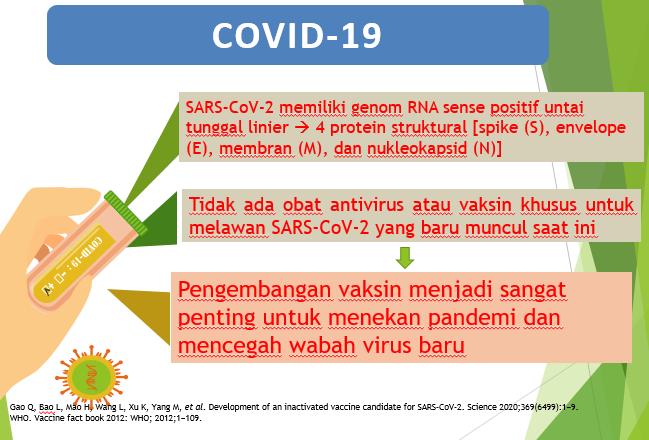 17
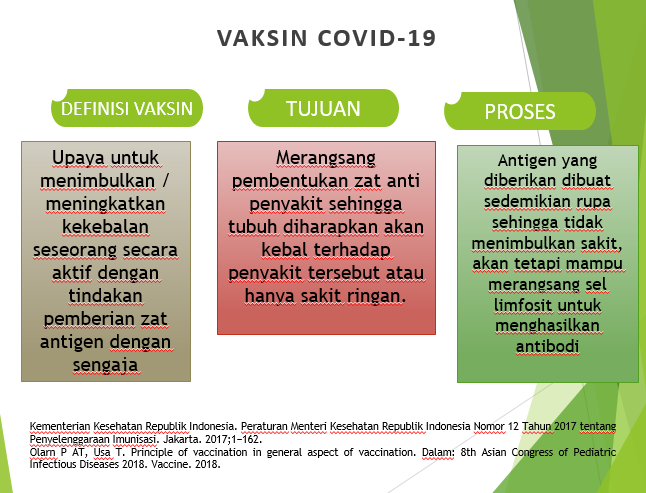 18
Indikasi Imunisasi COVID-19
Perlu Prioritas 
Indikasi pada umumnya yang disusun oleh banyak negara: 
Petugas kesehatan
Garda depan pelayanan publik
Penyelenggaraan administrasi negara
Kelompok produktif
Kelompok dengan komorbiditas
Kelompok usia lanjut
Kelompok anak?
19
Kelompok yang (sementara) tidak diimunisasi
Kelompok berpenyakit kronis yang belum terkendali
Penyakit autoimun
Kelompok yang mendapat obat penurun kekebalan tubuh yang dosisnya besar (kanker)
Penentuan layak atau tidak layak imunisasi COVID-19 oleh dokter
20
Penyediaan vaksin COVID-19 tahun 2021
Jumlah vaksin lebih kecil dari kebutuhan 
Negara kaya akan memborong vaksin yang tersedia
WHO mencoba menjembatani dan memeratakan distribusi vaksin
Penyediaan vaksin di Indonesia 
Kerjasama dengan pihak lain
Bila telah tersedia produksi dalam negeri (diharapkan 2022)
21
Efek simpang vaksin COVID-19
Hampir sama dengan vaksin lain, dapat berupa :
Efek lokal : kemerahan, bengkak, nyeri didaerah suntikan
Efek sistemik : demam, sakit kepala
Sampai sekarang belum ada laporan efek simpang yang serius
22
Kapan Mulai dan Vaksin yang dipakai
Akan ditentukan oleh pemerintah
23
Layanan imunisasi
Layanan pemerintah : puskesmas, pos imunisasi, rs pemerintah, dll.
Layanan swasta : klinik, dan rs swasta
24
Peran Tenaga Kesehatan
Menjadi contoh bagi masyarakat untuk menjalani imunisasi
Berperan serta dalam melaksanakan imunisasi
Memberi informasi yang benar sesuai dengan petunjuk kementerian kesehatan
Bila ada informasi yang diragukan harap merujuk ke pusat informasi yang berwenang dan dapat dipercaya.
25
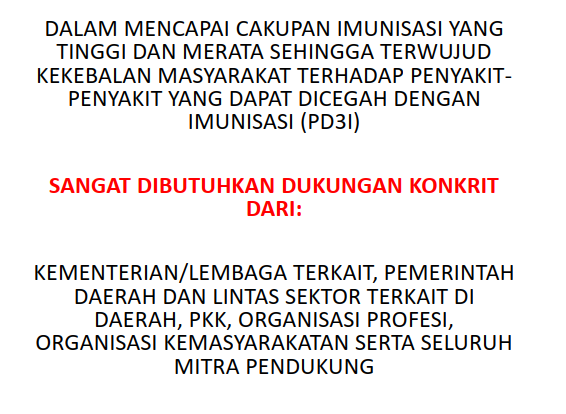 26
Regulasi Perijinan Vaksin dan Keamanan
Dalam percepatan pengembangan vaksin di masa pandemi, semua tahapan uji klinis harus tetap dilalui untuk mendapat perizinan dari BPOM

Mengingat uji klinis fase III belum selesai dan data efikasi belum ada, maka diharuskan memenuhi persyaratan yang telah diberikan oleh badan internasional serta badan regulator di negara setempat

Hal tersebut diperlukan untuk menjamin keamanan, manfaat dan mutu vaksin
27
Kesimpulan
Program imunisasi rutin pada bayi, balita dan anak sekolah selama masa pandemi tetap menjadi prioritas
Pelaksanaan program imunisasi rutin pada bayi balita anak sekolah  dilaksanakan dengan mengikuti juknis dan protokol kesehatan 
Untuk mempercepat penanggulangan COVID-19 di Indonesia selain upaya protokol kesehatan juga diperlukan imunisasi COVID-19
Agar dapat memutus rantai penularan secara menyeluruh perlu dilakukan imunisasi pada sekitar 70% kelompok sasaran
Imunisasi COVID-19 dilakukan pada orang sehat atau yang penyakitnya dalam keadaan terkendali
Tenaga kesehatan menjadi panutan masyarakat dan perlu berpartisipasi dalam menjalankan imunisasi COVID-19
28
Saat vaksin Covid-19 telah tersedia  
Protokol Kesehatan tidak boleh ditinggalkan
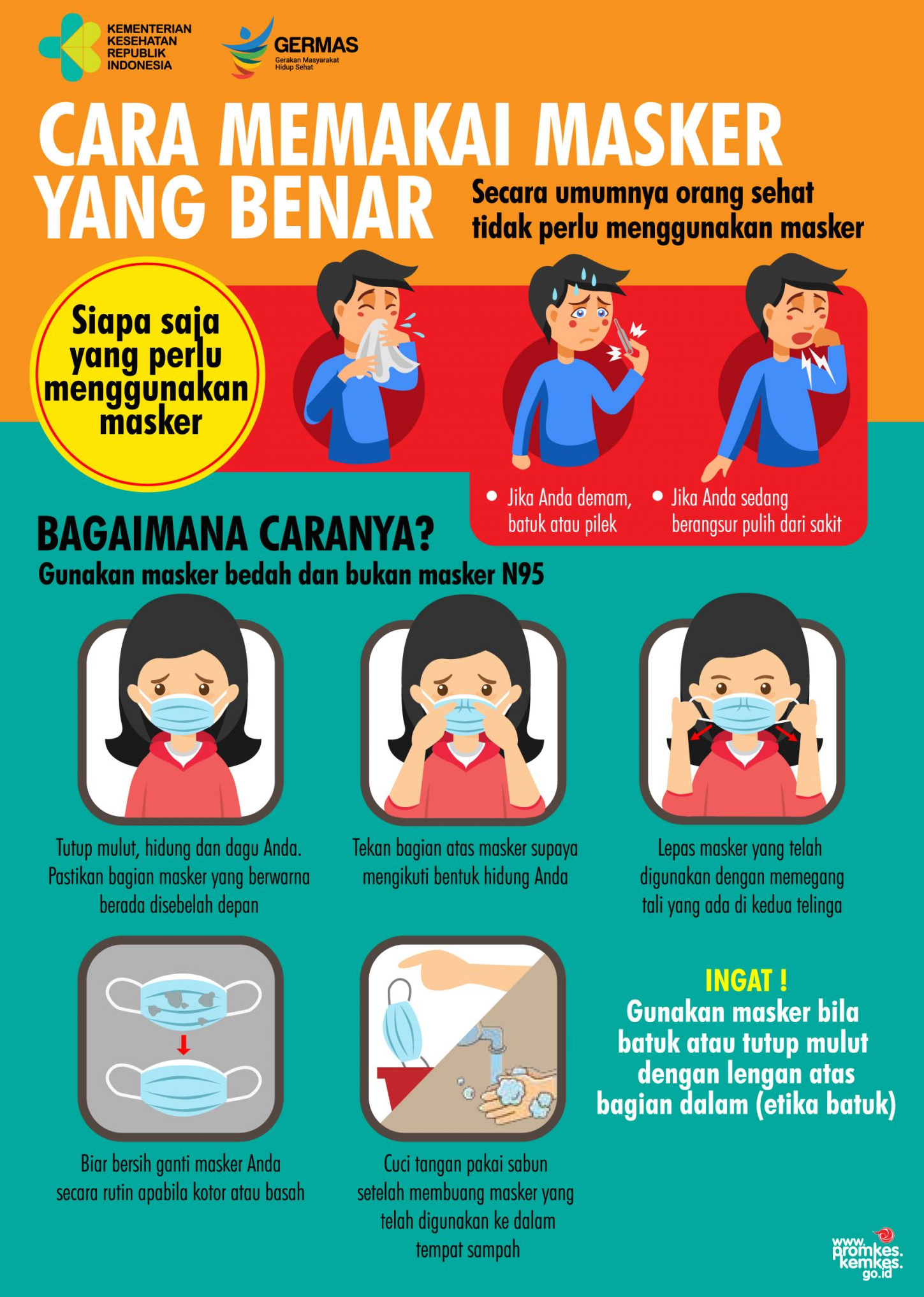 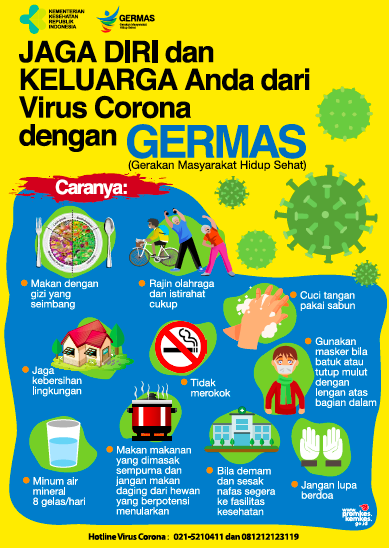 29
TERIMA KASIH
30